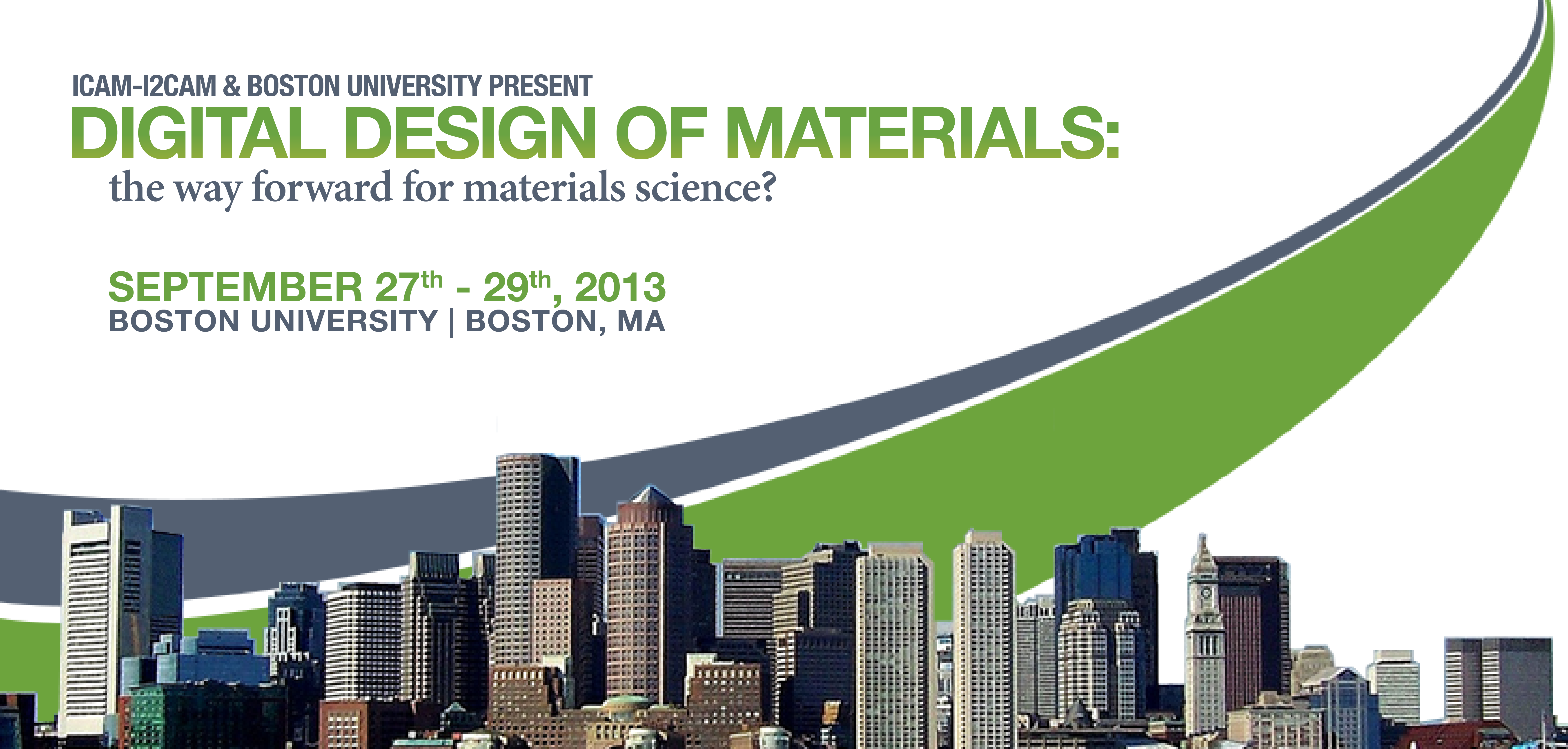 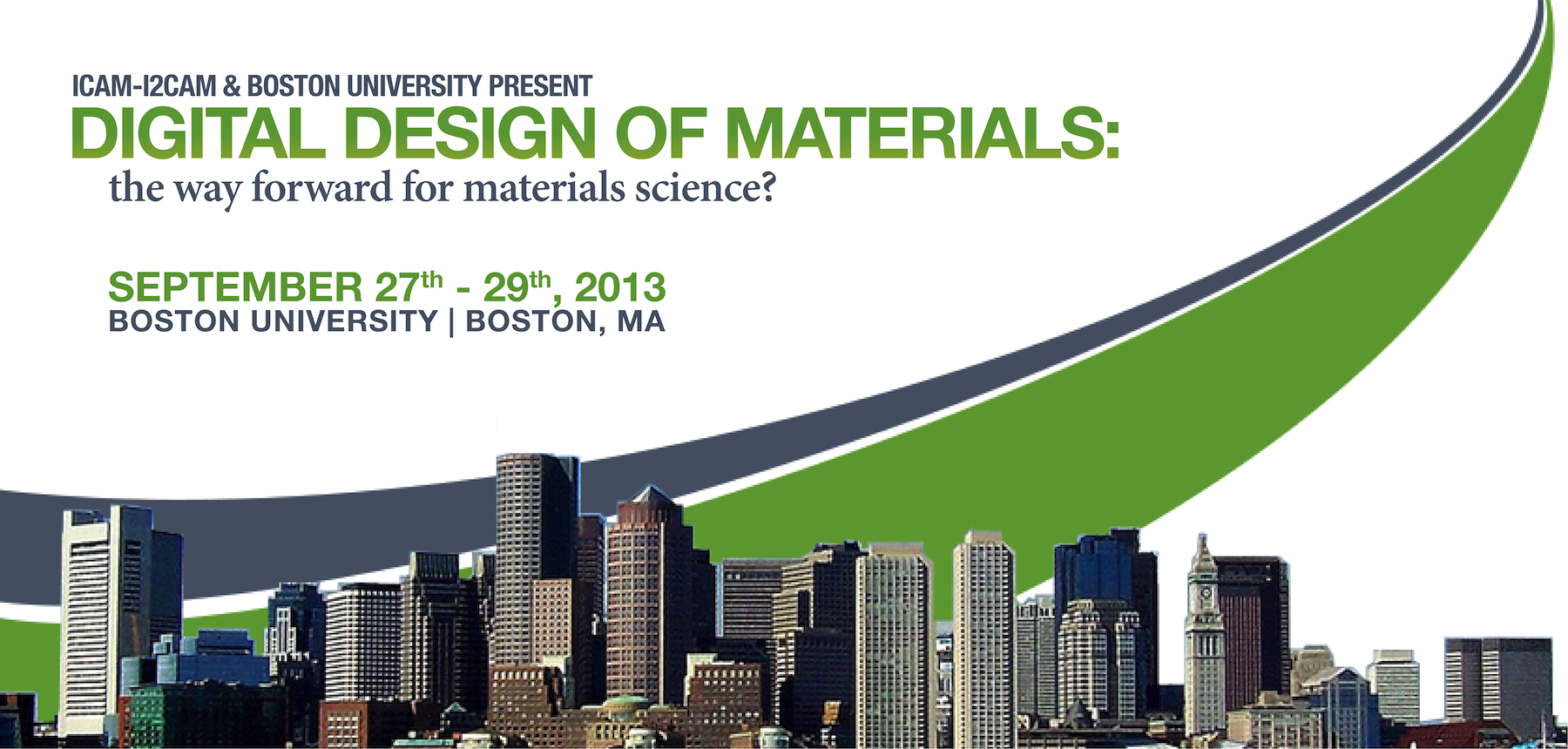 Massimo Capone
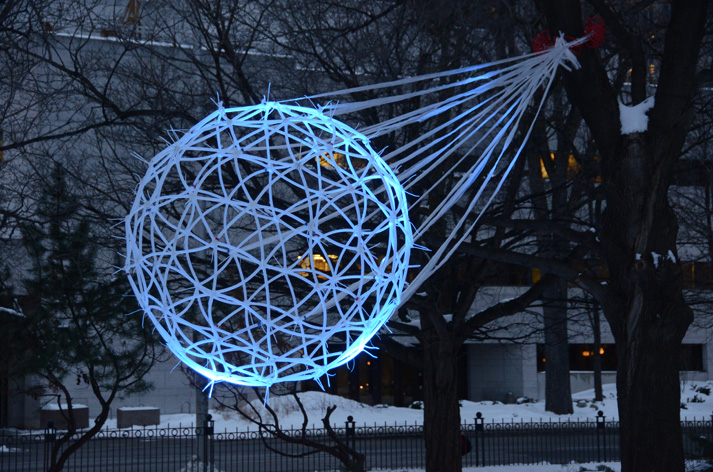 WHEN MOTT MEETS BCS: MOLECULAR CONDUCTORS AND THE SEARCH FOR HIGH Tc SUPERCONDUCTIVITY
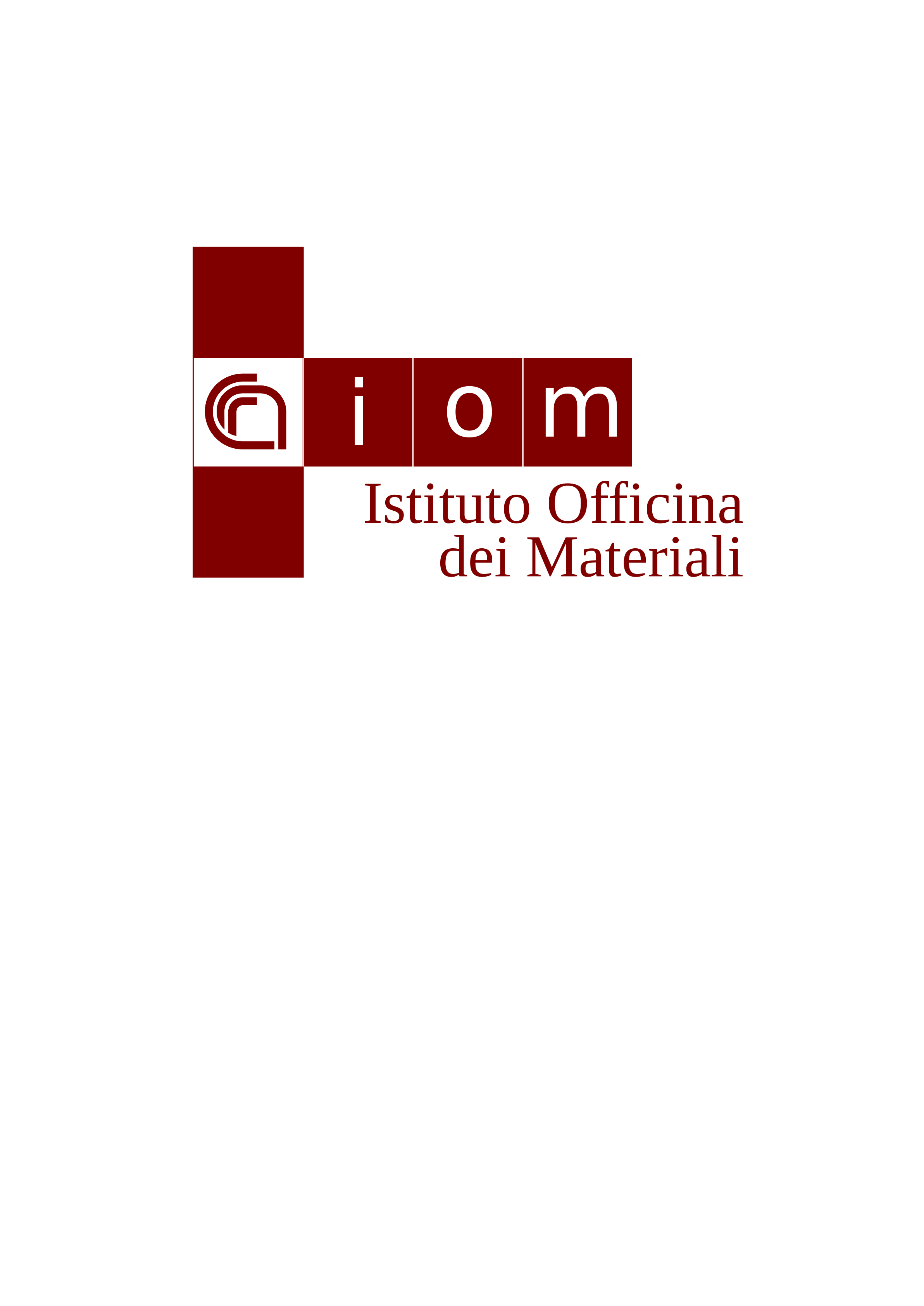 Massimo Capone
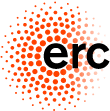 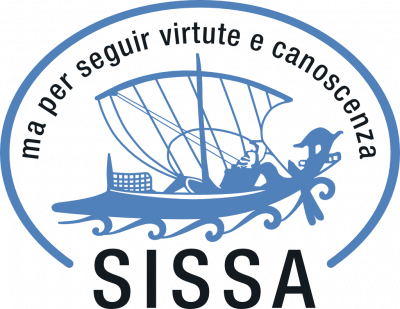 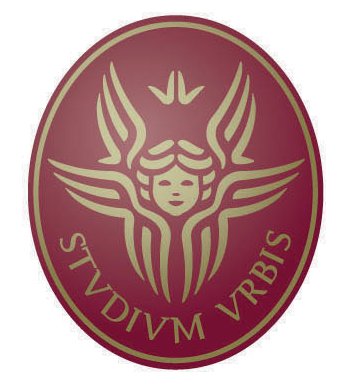 ICAM BU Workshop – Digital Design 27-29/09/13
Massimo Capone
COWORKERS AND FUNDING
Amaricci
G. Giovannetti
A. Privitera
E. Tosatti (SISSA)
M. Fabrizio (SISSA)
C. Castellani
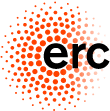 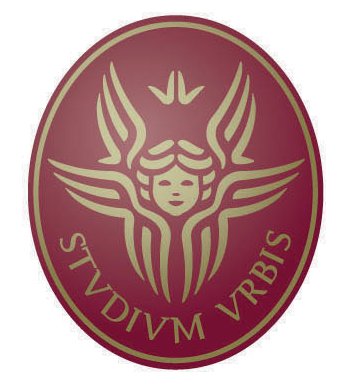 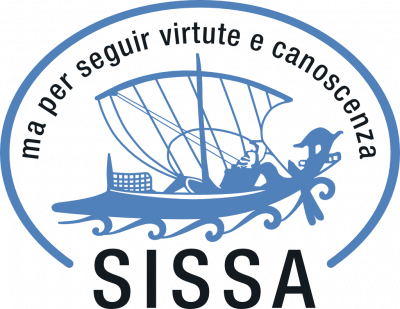 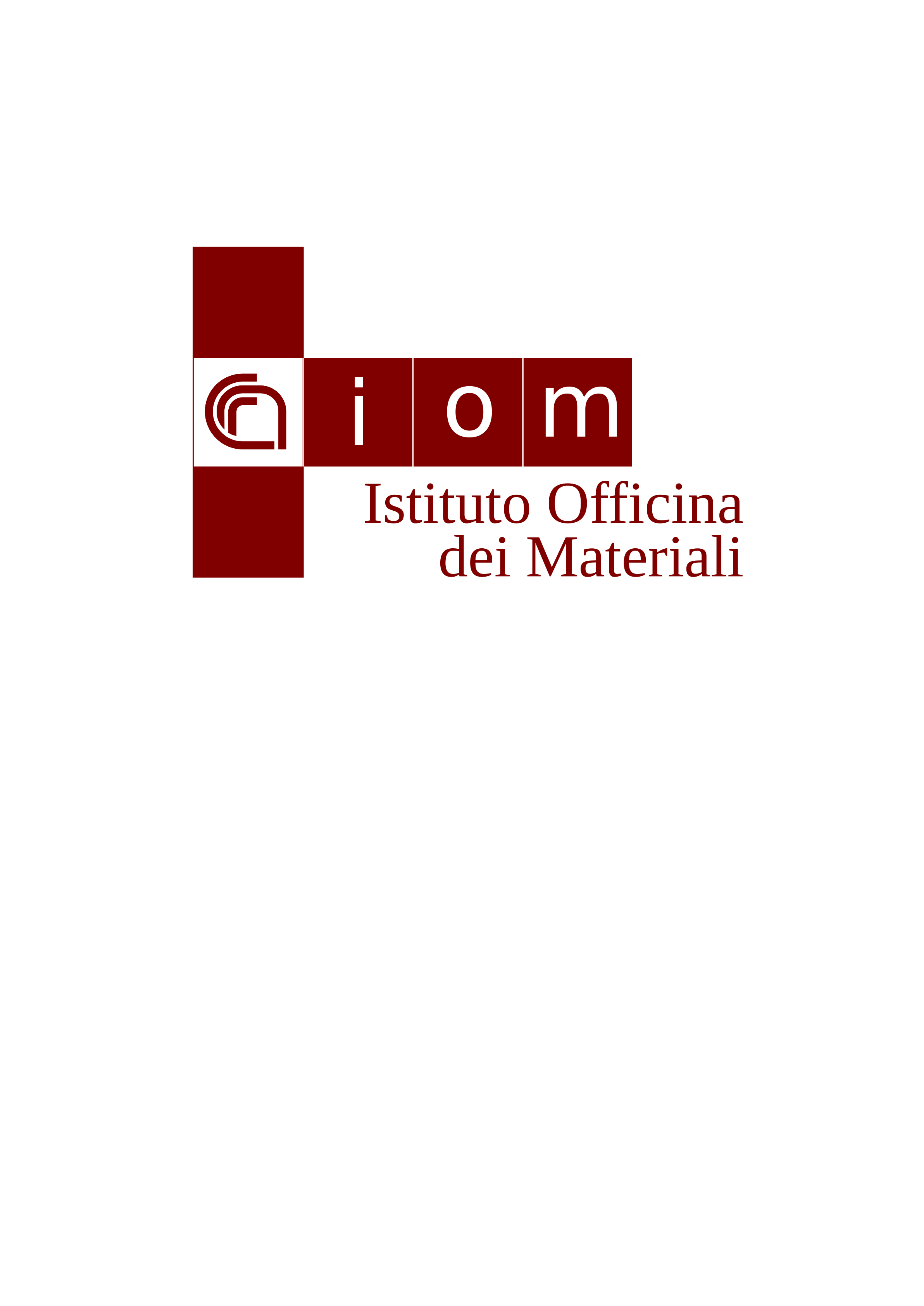 Toschi
G. Sangiovanni
L. de’ Medici
http://www.lemsuper.eu
SUPERBAD
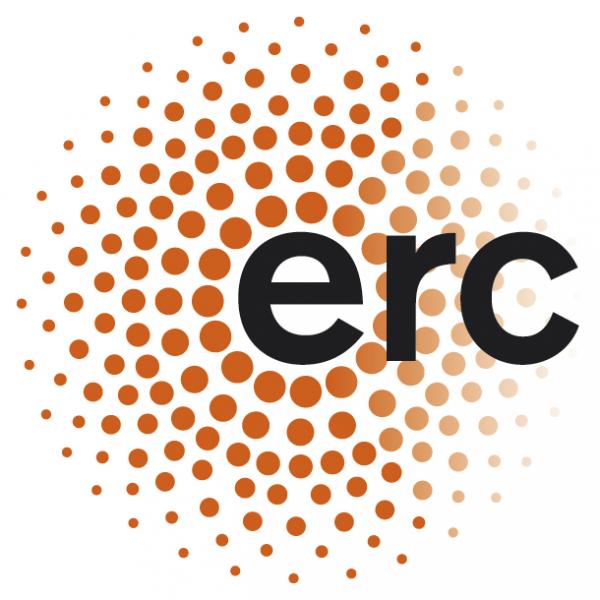 http://superbadproject.wordpress.com
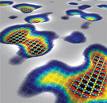 ICAM BU Workshop – Digital Design 27-29/09/13
SUPERBAD
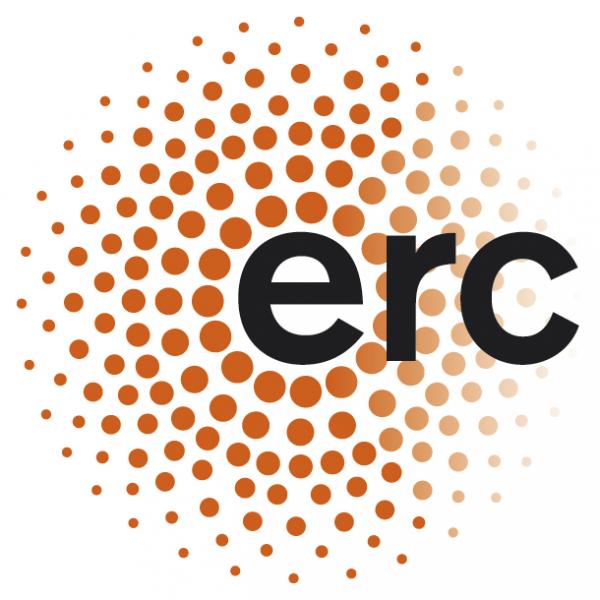 SUPERBAD
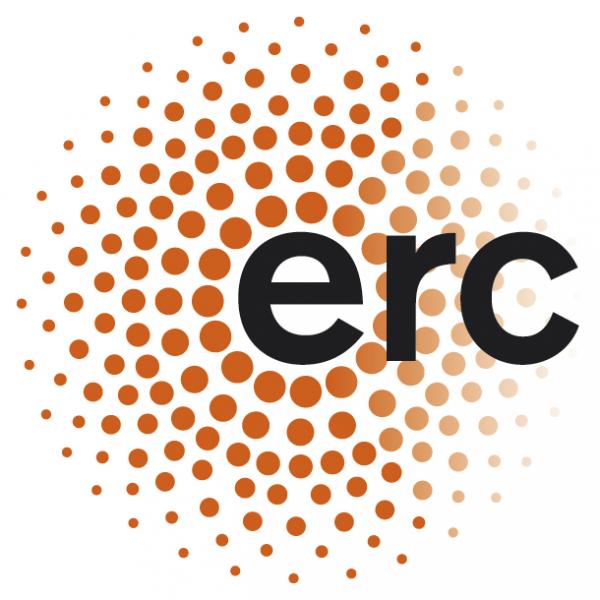 SUPERBAD
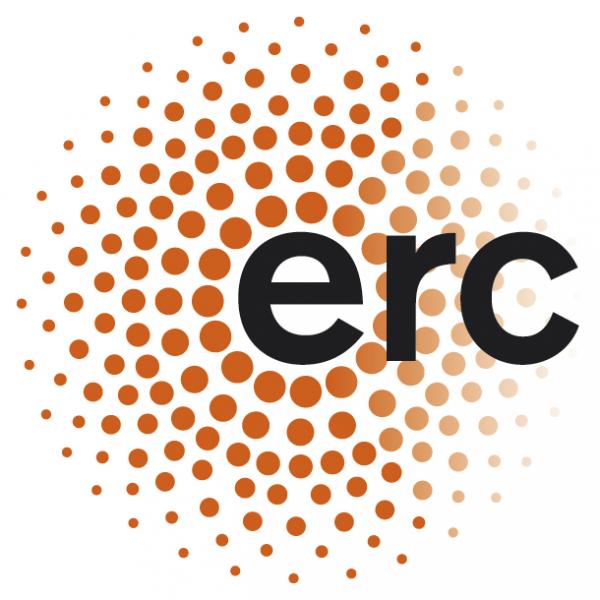 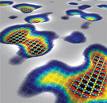 SUPERBAD
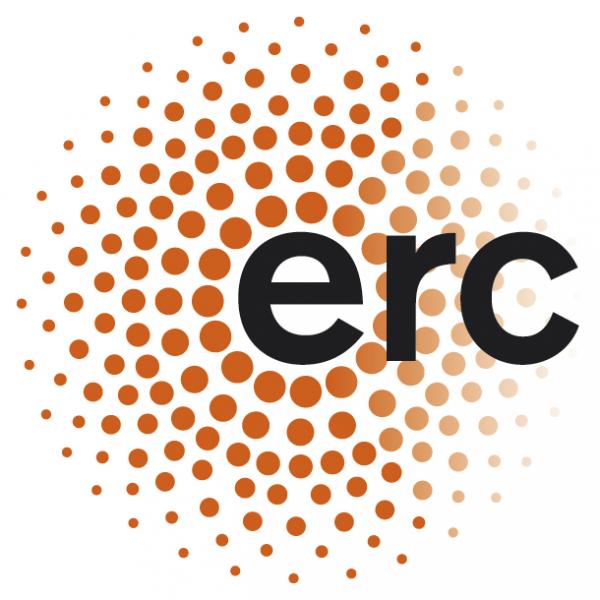 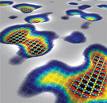 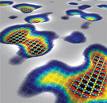 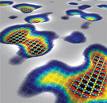 Massimo Capone
OUTLINE
Cs3C60 is a Mott insulator, and it turns into a 
   phonon-mediated superconductor with pressure

 Mott physics favours electron-phonon superconductivity
  in the fullerides 

 Molecular phonons do not “fight” with Coulomb repulsion

 Other phonons fight. Other organics?
ICAM BU Workshop – Digital Design 27-29/09/13
Phonon-mediated “BCS”
 Weak correlations
 s-wave
 low Tc
“Electronic Mechanism”
 Strong Correlations
 d-wave (nodes)
 high Tc
Unconventional
Conventional
Massimo Capone
FRAMEWORK
SUPERCONDUCTIVITY after the cuprate revolution
Standard, conventional, boring…
Exotic, unconventional, interesting, beautiful…
New pieces in the puzzle (organics, iron-based, MgB2, aromatics)
 [Where do the iron-based SC belong ?]
 Electron-phonon superconductors which benefit from correlations 
  					“the other high-Tcs”
Cs3C60, K3C60, .. : M.C., M. Fabrizio, C. Castellani and E. Tosatti
Ba1−xKxBiO3 β-HfNCl  Z. P. Yin, A. Kutepov, G. Kotliar 
					Aromatics?
ICAM BU Workshop – Digital Design 27-29/09/13
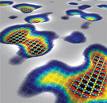 SUPERCONDUCTIVITY AND MOTT PHYSICS
Main Underlying Idea
SUPERBAD
Three different families share a similar behaviour regardless of the glue:
Superconductivity is Best Realized in “Optimally Bad” Metals
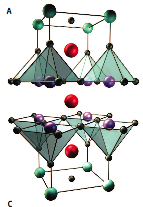 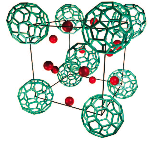 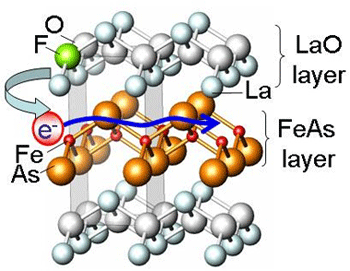 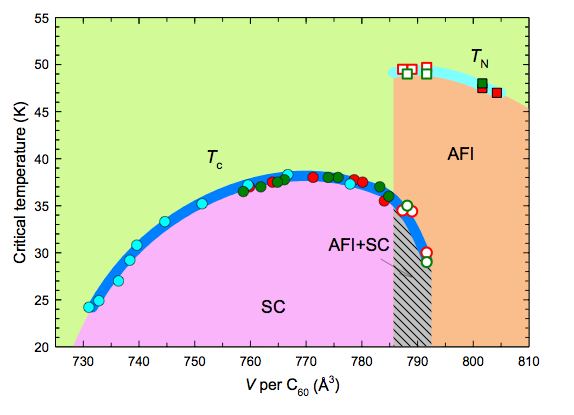 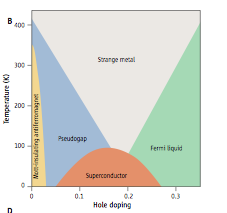 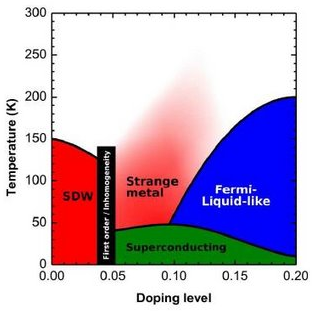 ICAM BU Workshop – Digital Design 27-29/09/13
Massimo Capone
OUR NORTH START: THE FULLERIDES
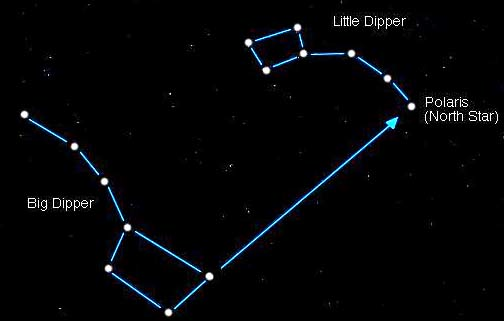 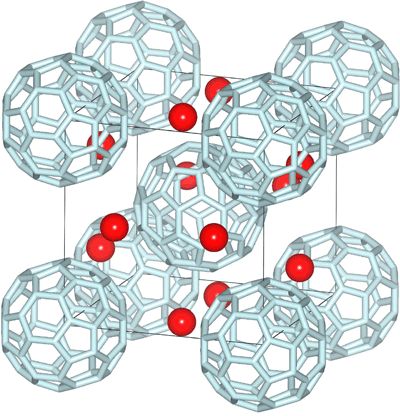 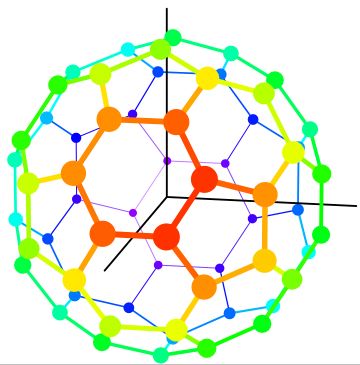 Solid C60 forms a molecular crystal
Undoped Band insulator with a 3-fold degenerate (t1u, like p) LUMO
A=K, Rb s-wave superconductor

 A=Cs AFM insulator

 SC with Tc=38K at 5 kbar
A3C60: alkali-metal atoms 
donate  electrons to C60 bands
A = K, Rb, Cs
ICAM BU Workshop – Digital Design 27-29/09/13
Massimo Capone
THE FIRST ANSWER: ELECTRON-PHONON
“old” (90s) compounds (K3C60, Rb3C60)
Ordinary “BCS” Superconductors with “moderate” effective mass enhancement
Carbon Isotope effect on Tc
Regular Specific heat jump at Tc
Increase of Tc and DOS with lattice spacing
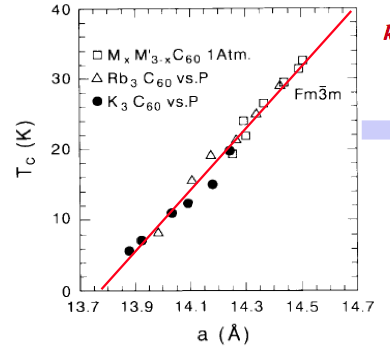 O. Gunnarsson, Rev. Mod. Phys. 69, 575 (1997)
ICAM BU Workshop – Digital Design 27-29/09/13
Massimo Capone
THE STORY BECOMES MORE “INTERESTING”
Early 00s: Expanded (large interball distance) compounds: 
Tc decreases with lattice parameter
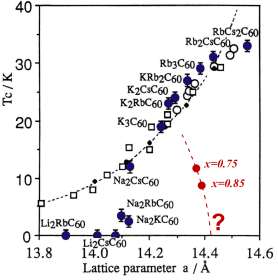 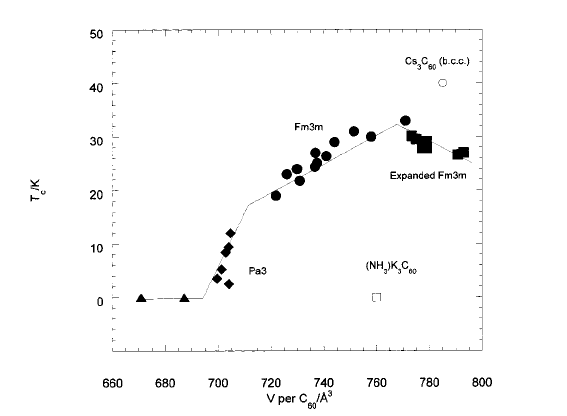 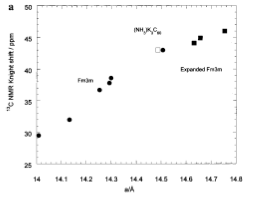 While DOS 
increases
(NH3)xNaK2C60
Cs3-xRbxC60
M. Riccò et al. 
Phys. Rev. B, 68, 035102 (2003)
Dahlke, Denning, Henry, Rosseinsky, 
J. Am. Chem. Soc. 122, 12352 (2000)
ICAM BU Workshop – Digital Design 27-29/09/13
Massimo Capone
BACK TO THE QUESTION:
ELECTRON-PHONON OR NOT ?
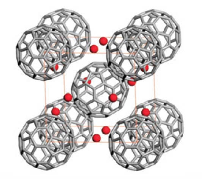 C60 molecule MOs
Solid C60 bands
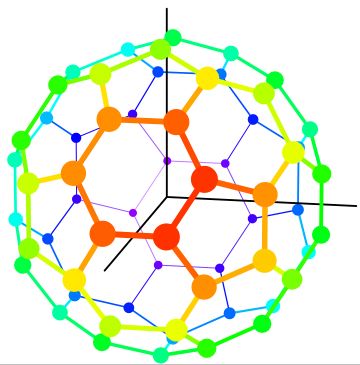 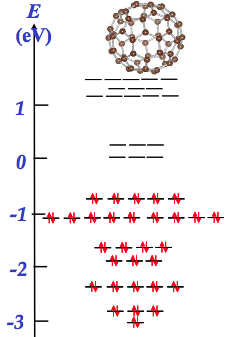 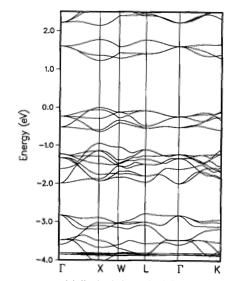 3 degenerate
LUMO bands
LUMO t1u
Molecular Crystal: the bands are formed by molecular orbitals
ICAM BU Workshop – Digital Design 27-29/09/13
Coulomb Repulsion   U ~ 1/1.5 eV
Massimo Capone
MODELING AnC60 - A “DIGITAL” PREDICTION
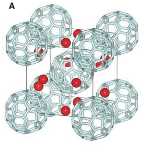 One C60 per lattice site 
Alkali only donate their s electrons
3 bands 
W ~ 0.5-0.6 eV
hopping Term
Numbers suggest we have a correlated system 
(not just Cs-doped)
ICAM BU Workshop – Digital Design 27-29/09/13
Massimo Capone
MODELING AnC60 Chap. 2 - ELECTRON-PHONON
Electron-phonon interaction
t1u coupled to H1g phonons
(deformations of the ball)
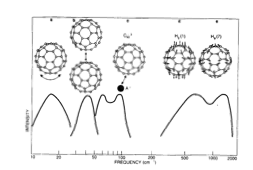 The interaction lives 
on a single molecule
Hund’s rule for t1u
J > 0 favors  minimum S e L (inverted Hund’s rule)
ICAM BU Workshop – Digital Design 27-29/09/13
Massimo Capone
THE DMFT PHASE DIAGRAM
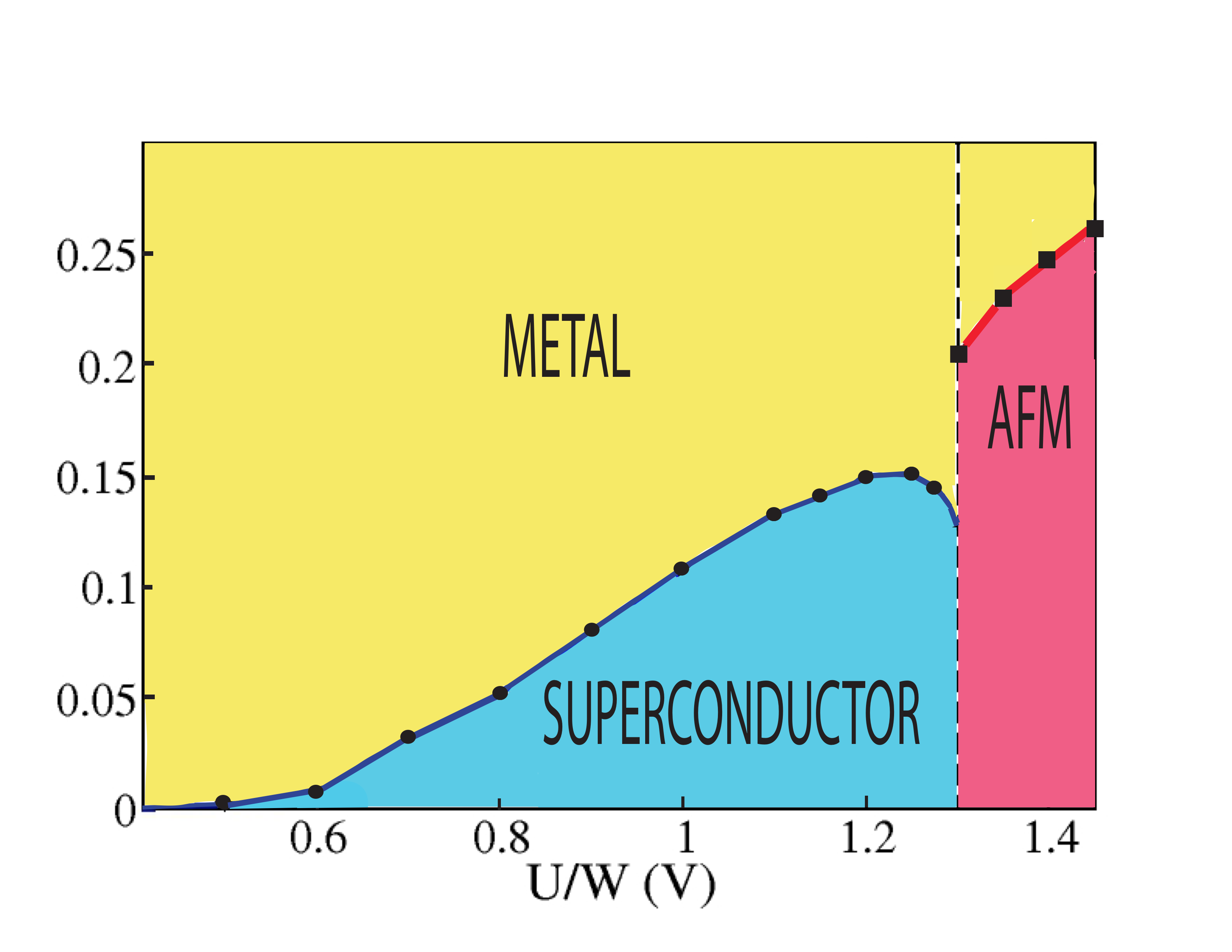 Orbital Degeneracy (3 t1u orbitals)
 Jahn-Teller coupling
 Strong Correlation
s-wave superconductors
 S=1/2 AFM Mott
 First-order transition
Superconductivity close to a Mott state is enhanced by correlations
M. C., M. Fabrizio, C. Castellani, and E. Tosatti, Rev. Mod. Phys. 81, 943 (2009)
[before the experiment in Cs3C60]
M. C. and G. Giovannetti, Phys. Rev. Lett. 109, 166104 (2012) [HSE]
ICAM BU Workshop – Digital Design 27-29/09/13
Massimo Capone
ENTER Cs3C60
Cs is bigger than K, Rb
Larger lattice spacing implies a smaller W
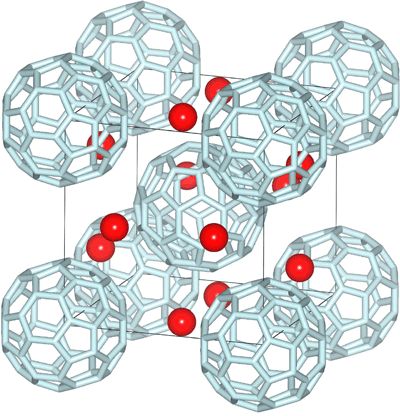 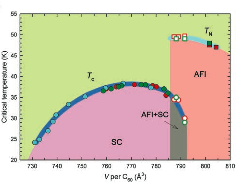 S=1/2 “low spin”
A=Cs S=1/2 AFM insulator

 SC with Tc=38K at 5 kbar
V per C60 or U/W
The  “correlated” DMFT phase diagram!
A. Y. Ganin et al. Nature Materials 7, 367 (2008)
Y. Takabayashi et al., Science 323, 1585 (2009)
ICAM BU Workshop – Digital Design 27-29/09/13
Z << 1
W
U
J
ZW
ZU
J
Coulomb  Repulsion
Electron-phonon
Massimo Capone
WHY?
Active Phonons are coupled with Spin/Orbital Degrees of Freedom
still active when  charge fluctuations are frozen by correlations
even in the Mott state the singlet energy gain is J
Enhanced Superconductivity
Molecular phonons: deformations of the molecule which couple to
“internal” degrees of freedom.
M.C., M. Fabrizio, C. Castellani, and E. Tosatti, Science 296, 2364 (2002)
ICAM BU Workshop – Digital Design 27-29/09/13
ZW
W
Z << 1
WHAT DOESN’T KILL YOU MAKES YOU STRONGER
Attractive 
Potential
l = rV
Density of States
Quasiparticles with
Reduced bandwidth
Correlations
r/ Z
r
Repulsion enhances Tc!
“Typically” 
V is also renormalized
l
l Z  << l
V
VZ2
Correlation can enhance Tc when the attraction is not renormalized
ICAM BU Workshop – Digital Design 27-29/09/13
Massimo Capone
WHATEVER DOES NOT KILL YOU SIMPLY
MAKES YOU STRANGER
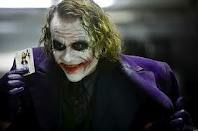 SUPERCONDUCTIVITY “HEALS”
THE ANOMALOUS METAL CLOSE
TO THE CRITICAL POINT

Superfluid delta-function
in optical conductivity
larger than the Drude 
Weight of the metal
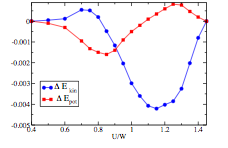 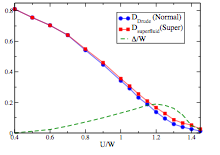 a kinetic energy gain
stabilizes the SC
Anti-BCS
(as it happens in u.d. cuprates)
ICAM BU Workshop – Digital Design 27-29/09/13
Massimo Capone
WE MUST CONSIDER “REAL” PHONON SYMMETRY
Hubbard-Holstein model
E-ph coupling directly “fights” with Hubbard U
(needs charge fluctuations)
Minor phonons effects, completely frozen by U
(no hope for phonon-driven superconductivity)
ICAM BU Workshop – Digital Design 27-29/09/13
Massimo Capone
STILL SOME PHONON EFFECTS
Effective Hubbard model (no phonons) vs Hubbard-Holstein
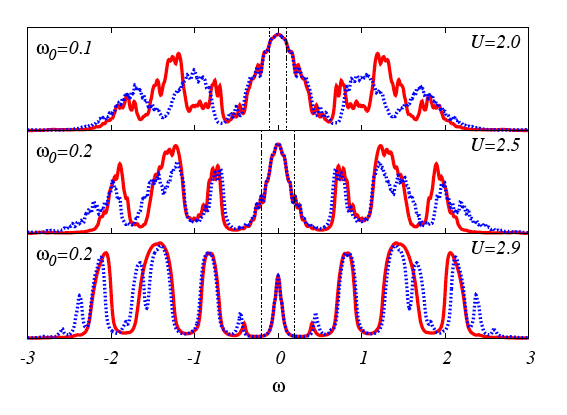 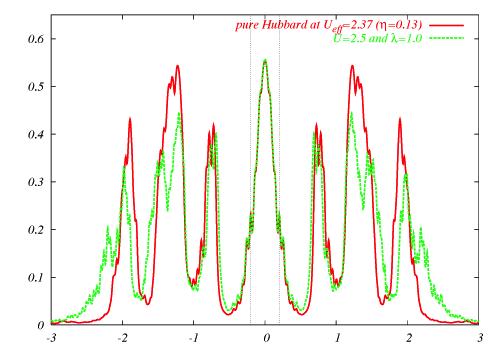 Low energy Identical 
Hubbard bands are in the same place
Phonon effects in the Hubbard bands
ICAM BU Workshop – Digital Design 27-29/09/13
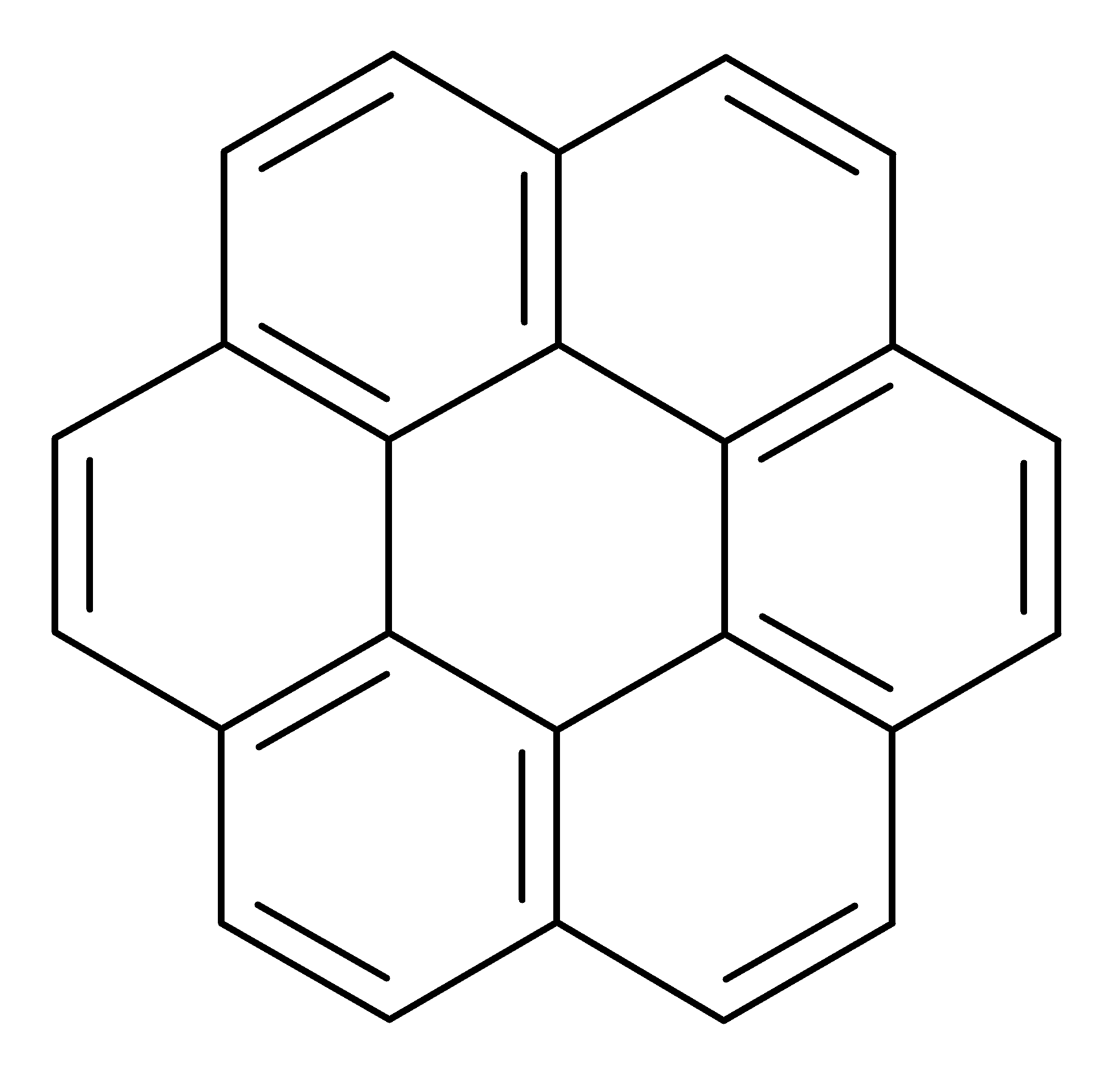 AROMATIC SUPERCONDUCTORS (?)
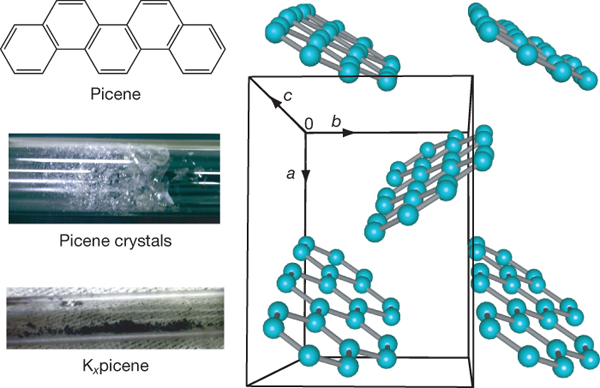 Kx-picene
2.7 < x <3.3
Tc = 18K
R. Mitsuhashi et al. Nature 464, 76 (2010)
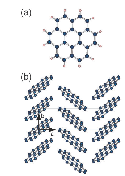 Kx-coronene
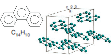 Tc = 15K
Phenanthrene
Tc = 5K
Y. Kubuzono et al.
X.F. Wang et al. Nat. Comm.
and 1,2:8,9-dibenzopentacene with Tc=33K
M. Xue et al. Scientific Report
ICAM BU Workshop – Digital Design 27-29/09/13
PICENE MOLECULAR ORBITALS
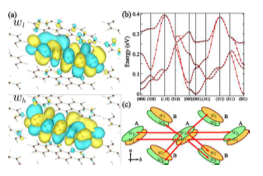 C22H14
Conduction bands from 
	LUMO and LUMO+1
	nearly degenerate

T. Kosugi et al.JPSJ 79, 044705 (2010)
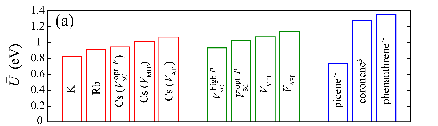 U is around 0.7 eV

W < 0.6 eV
Y. Nomura, K. Nakamura and R. Arita, Phys. Rev. B 85, 155452 (2012)
ICAM BU Workshop – Digital Design 27-29/09/13
CORRELATION EFFECTS IN K-PICENE
G. Giovannetti and M.C. Phys. Rev. B  83, 134508 (2011); M. Kim et al.
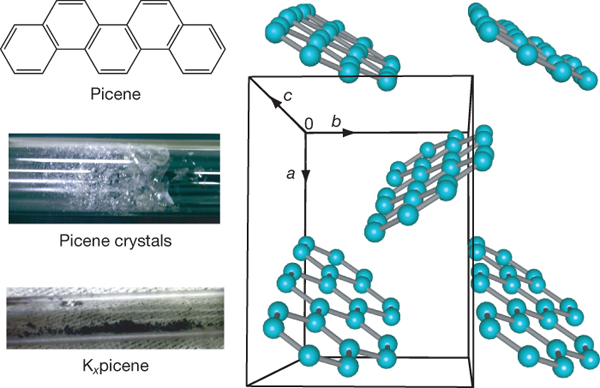 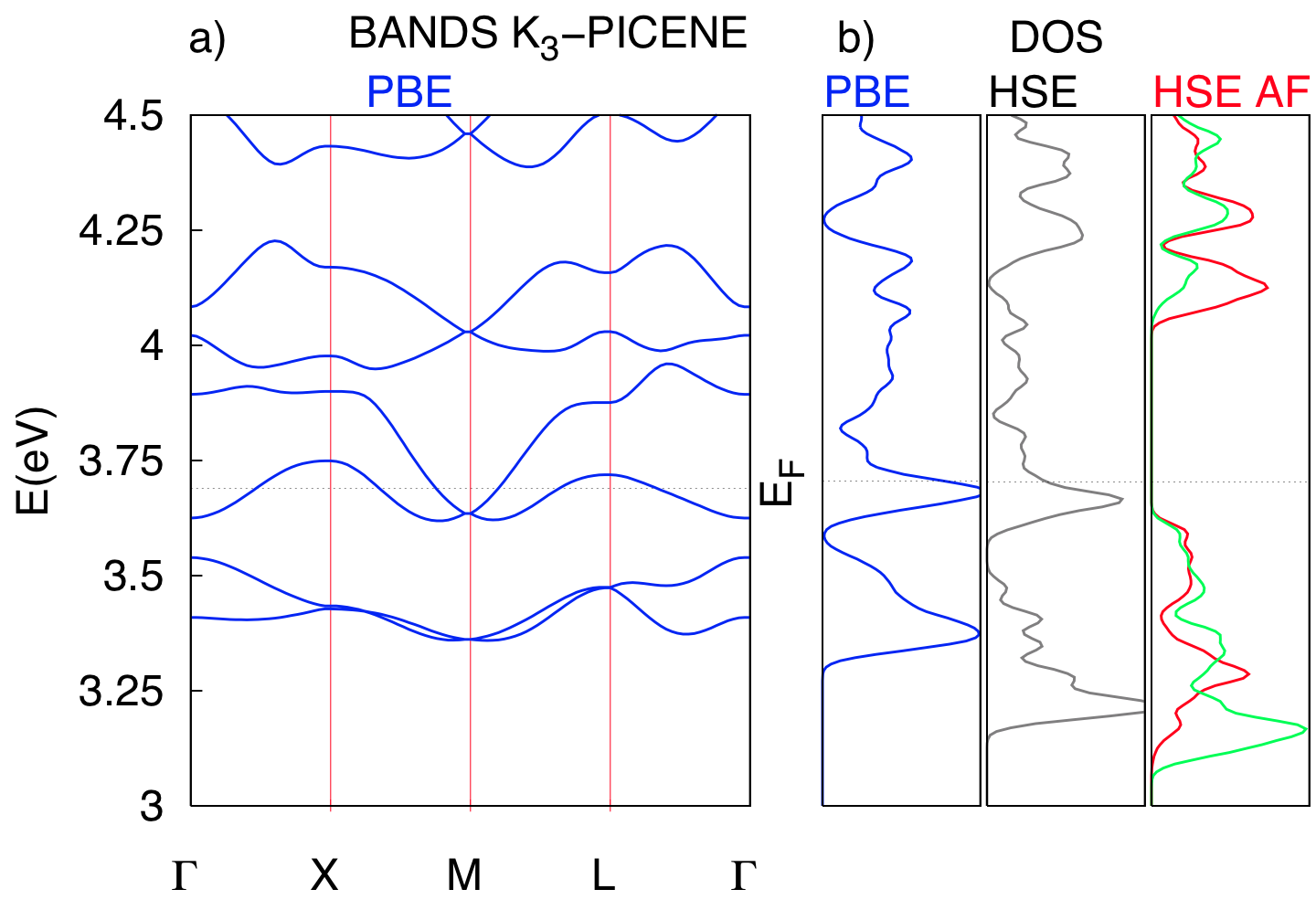 C22H14
Conduction bands from 
	LUMO and LUMO+1
	nearly degenerate

T. Kosugi et al.JPSJ 79, 044705 (2010)
AFM
Gap
Using HSE functional within DFT we find a low-spin AFM state

 No AFM using LDA, GGA – We need correlations
 HSE also necessary to make Cs3C60 insulating in DFT [G. Giovannetti and M.C. PRL 2012]
Correlation effects are important
ICAM BU Workshop – Digital Design 27-29/09/13
ELECTRON-PHONON AND CORRELATIONS
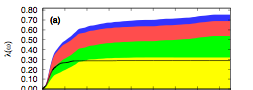 Casula et al. PRL 2011
Off-plane C
In-plane C
40% of the e-ph coupling comes from dopant+intermolecular modes
The intramolecular phonons can behave like in fullerene
 The intermolecular and intercalant are expected to be depressed
ICAM BU Workshop – Digital Design 27-29/09/13
ELECTRON-PHONON AND CORRELATIONS
Plug everything into  a single phonon mode
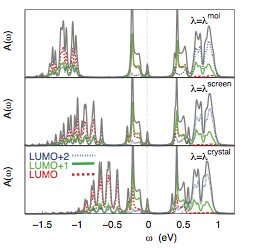 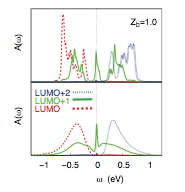 DMFT with phonons
DMFT without phonons
METAL due to off-diagonal phonons
G. Giovannetti, M. Casula, P. Werner, M. Calandra, F. Mauri, and M.C. submitted
ICAM BU Workshop – Digital Design 27-29/09/13
Massimo Capone
CONCLUSIONS
Electron-phonon interaction and Mott physics can live happily everafter

Phononic Superconductivity favored by strong correlation if it involves internal degrees of freedom
    (deformations of the molecule)

Cs3C60 is the cleanest example

The symmetry of the phonon is crucial. Need for realistic 
 	calculations
G. Giovannetti and M.C. Phys. Rev. B  83, 134508 (2011)
M. C., M. Fabrizio, C. Castellani, and E. Tosatti, Rev. Mod. Phys. 81, 943 (2009)
ICAM BU Workshop – Digital Design 27-29/09/13